Industrie en samenleving
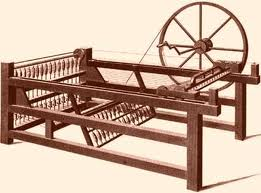 Tijd van burgers en stoommachines
1800 – 1900
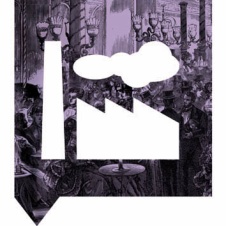 Landbouwstedelijke samenleving
Mensen leven van de landbouw
 Huisnijverheid: geen machines
 Dorpen  op het platteland
Landbouwstedelijke samenleving
Mensen werken als boer
Bevolkingsgroei  meer behoefte aan kleding
Extra inkomsten: weven en spinnen
Thuiswerk  goed te combineren met landbouw
Kleding maken
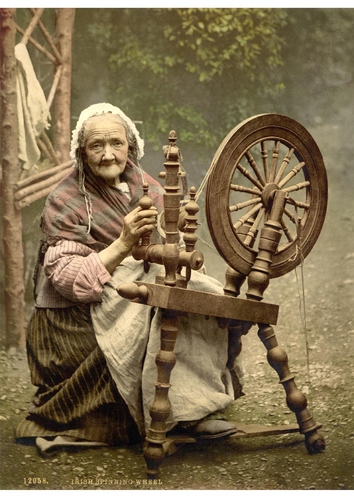 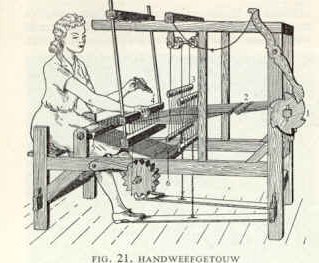 Draad weven aan een weefgetouw
Wol tot draad spinnen met een spinnewiel
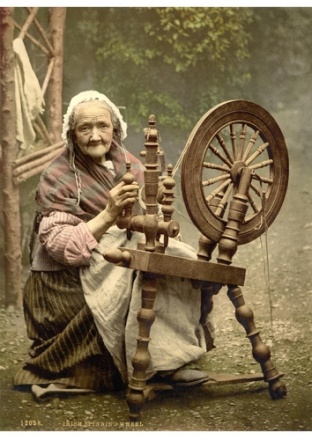 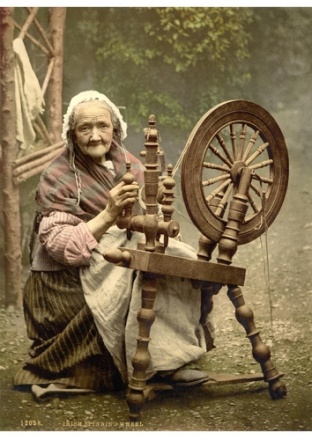 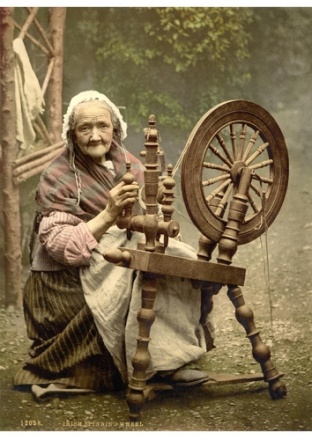 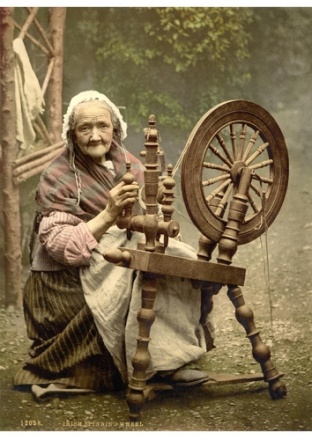 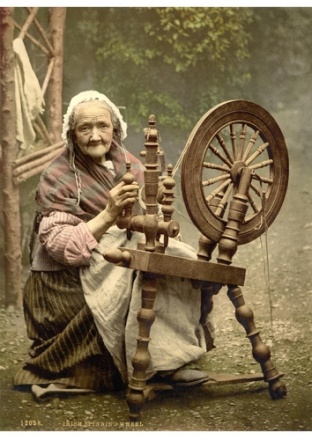 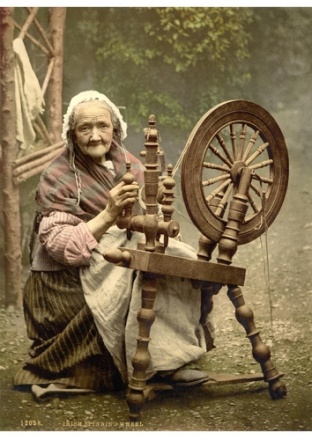 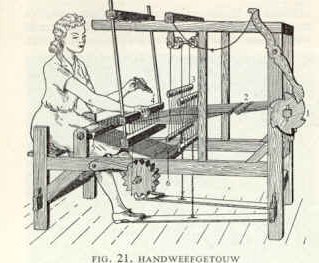 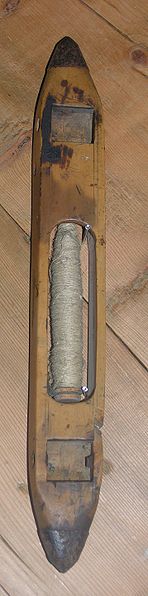 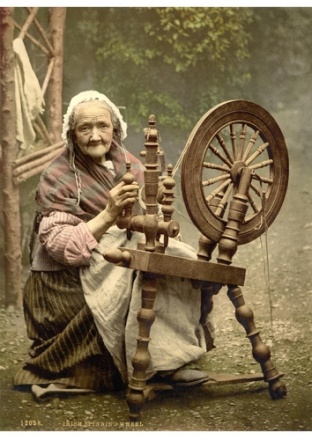 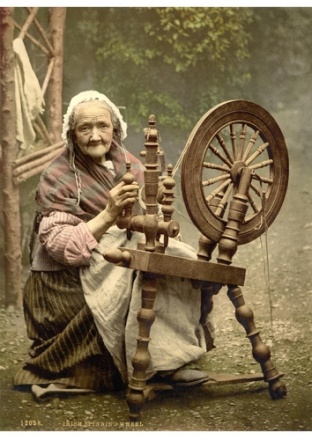 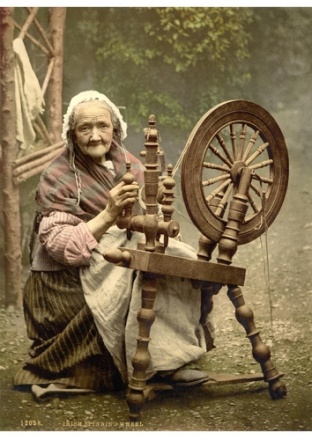 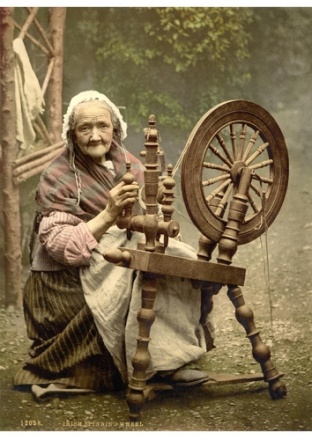 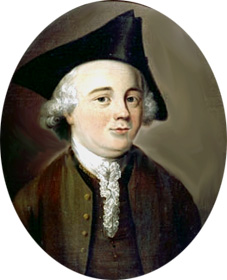 8 spinners op 1 wever
16 spinners op 1 wever
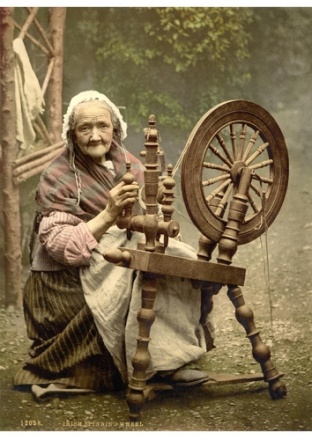 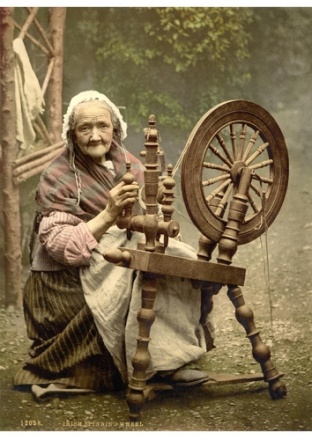 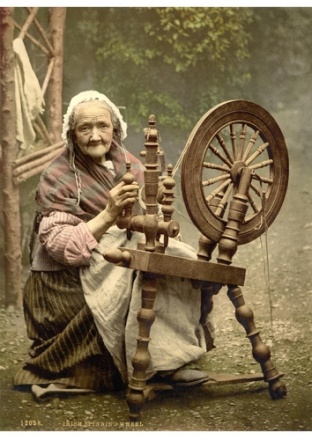 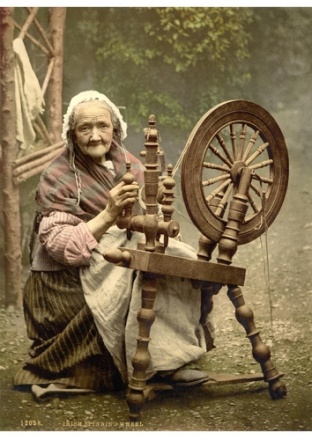 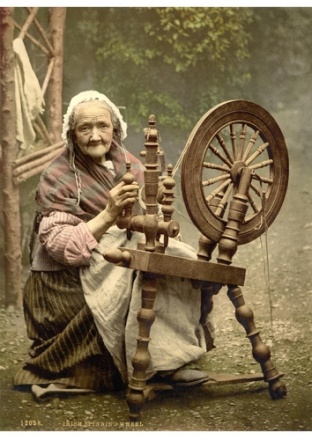 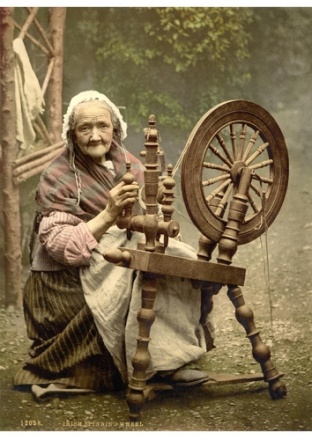 Uitvinding van de schietspoel – John Kay: het weven gaat sneller
Spinning Jenny
1765 - James Hargreaves
Jenny = engine
Je kon nu sneller spinnen
Minder spinners nodig per wever
Nog steeds goed thuis te doen  geen verandering in levensstijl
Waterframe
1769 – Richard Arkwright
Spinmachine aangedreven met waterrad
Spierkracht  waterkracht
Werk van 200 spinners
Past niet meer in huis
Meerdere machines op 1 waterrad
Fabrieken bij snelstromend water
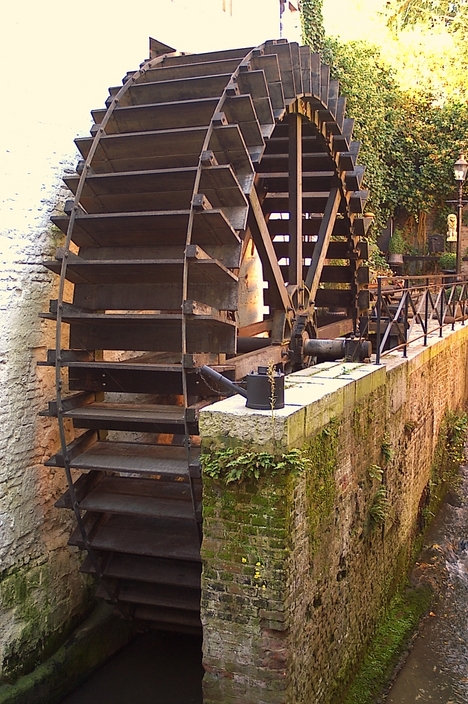 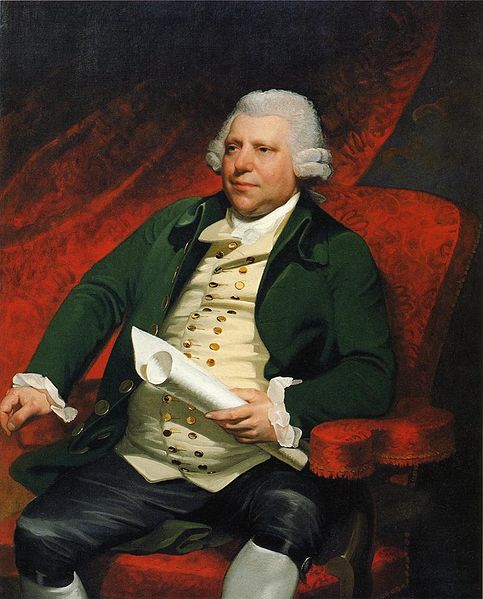 Fabrieken
Afhankelijk water  bij rivieren
Nieuwe manier van werken
Niet meer te combineren
Full time
Er komen fabrieksarbeiders
Arbeiders moeten aanwezig zijn
Machines bepalen het ritme
Fabrieksbel
Waterkracht
Fabrieken aan snelstromend water
Beste plekken snel bezet
Droogte 
	 geen waterkracht 
	 geen werk
Stoommachine
James Watt
1778 in katoenfabriek
Stoomkracht
Nodig: 
 water 
 steenkool (energiebron)
 ijzer
Film
(klik op het plaatje)
Fabrieken
Niet meer afhankelijk van water
Overal mogelijk
Midden in de stad
Dicht bij arbeiders
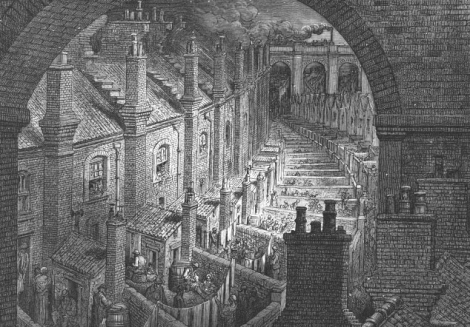 Industriële revolutie
Tot de 19e eeuw: landbouw-stedelijke samenleving
Meeste mensen boer
Meesten leven op platteland
Geen machines, werk met de hand

Vanaf 19e eeuw: industriële samenleving
Meesten werken in fabrieken: arbeiders
Meesten wonen in de stad
Werk gedaan met machines
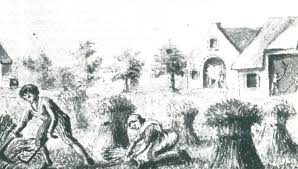 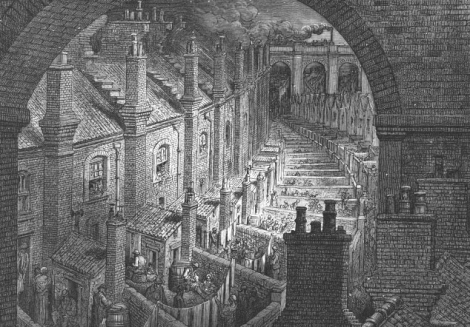 Industriële revolutie
Vanaf 19e eeuw: industriële samenleving
Meesten werken in fabrieken: arbeiders
Meesten wonen in de stad
Werk gedaan met machines
industriële revolutie
moderne tijd
Tijd van burgers en stoommachines	1800 – 1900 
Tijd van wereldoorlogen		1900 – 1950 
Tijd van televisie en computer	1950 – 2000
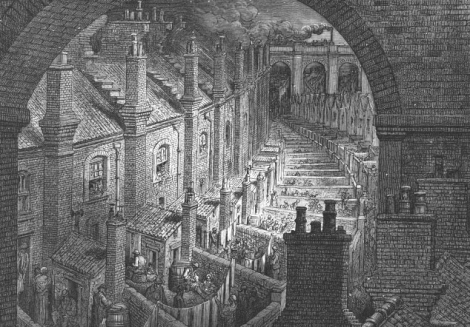 Nieuwe transportmiddelen
Steenkool = energiebron voor stoommachines 
Uit de mijnen
Vervoer met trein
Ook mensen vervoeren
Trein = stoommachine op wielen
Stoomschepen
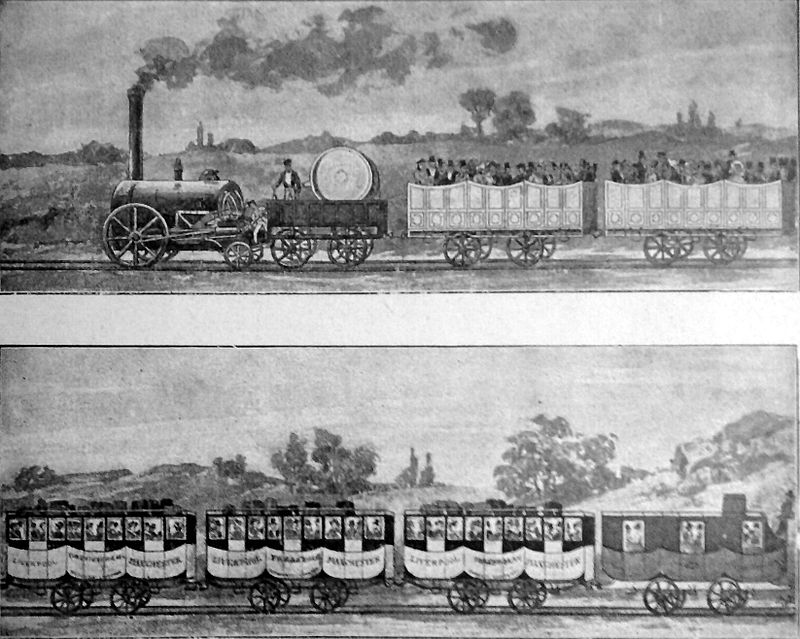 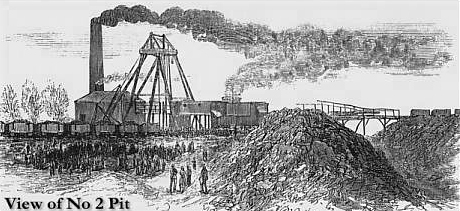 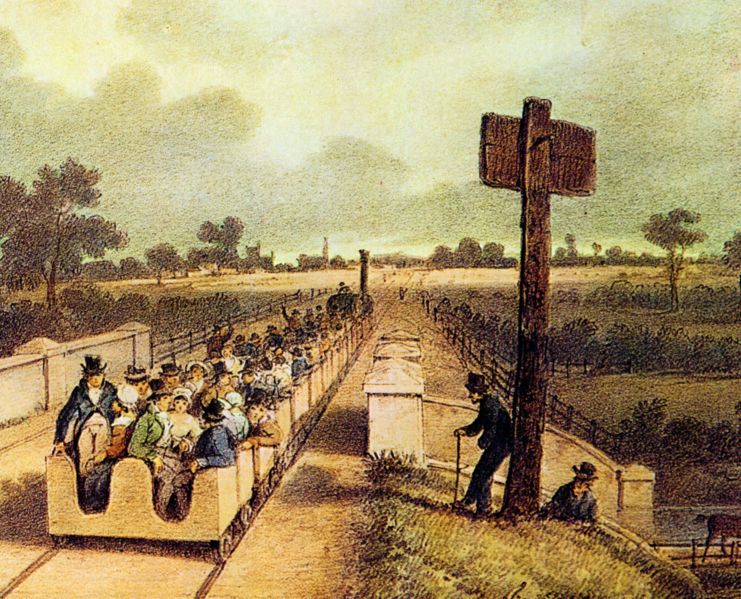 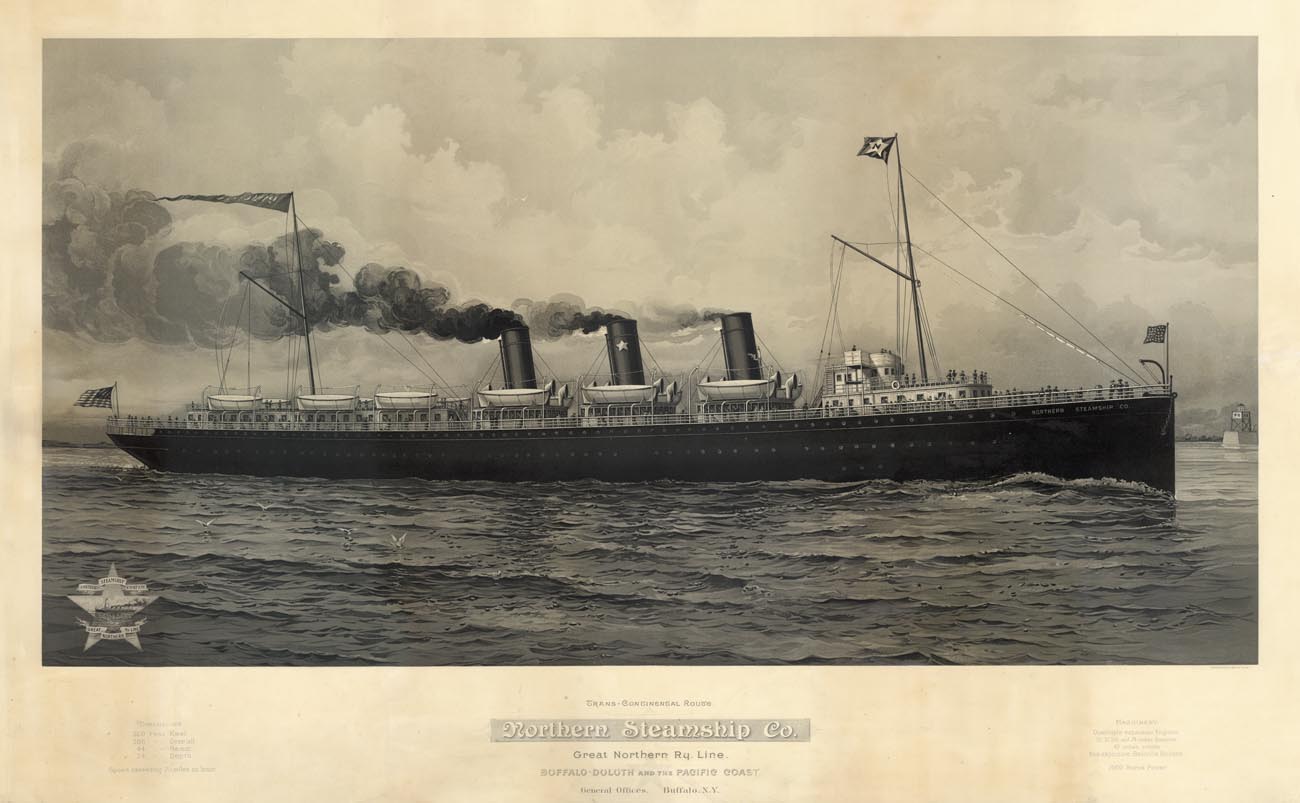 Industriële Revolutie
Industrialisatie begon in Groot-Brittannië
Vanaf 1850: andere westerse landen
Nederland als één van de laatste landen (vanaf 1870)
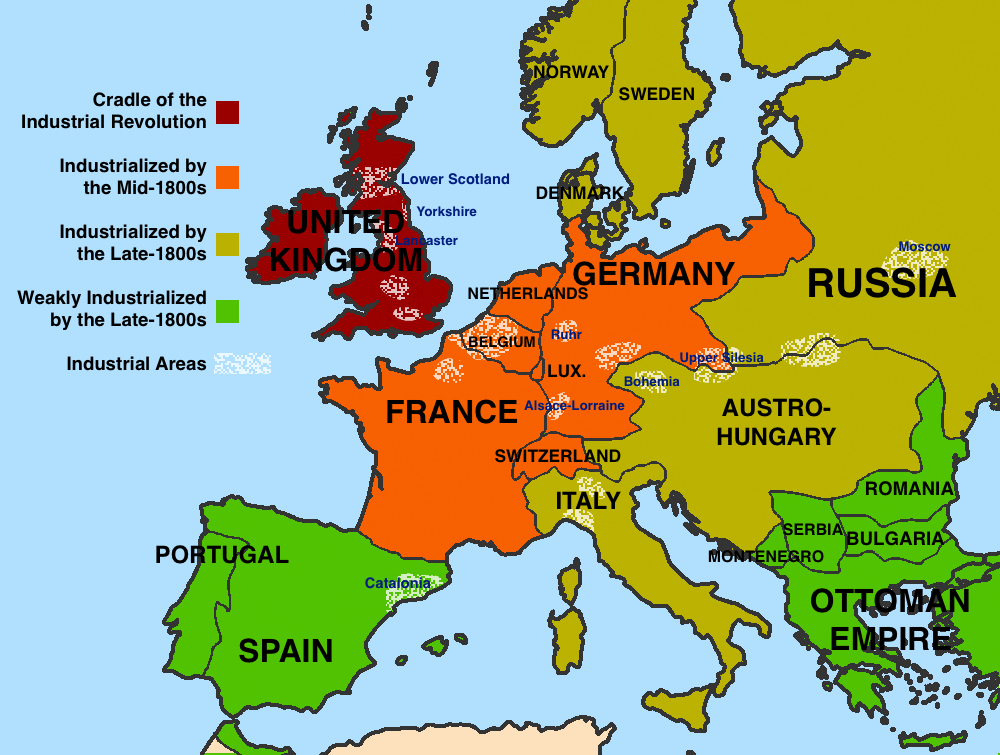 Nieuwe producten
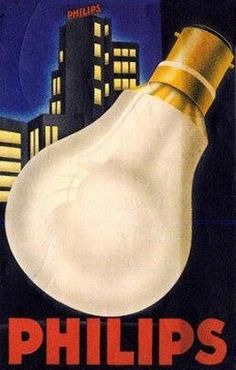 Electrisch licht
Edison: uitvinder gloeilamp
Philips: fabriek om veel lampen te maken
Veel produceren  goedkoper
Goedkoper  meer mensen kunnen het betalen
Kunstmest 
Meer opbrengst in de landbouw
Minder boeren nodig
Meer wekloze boeren trekken naar de steden
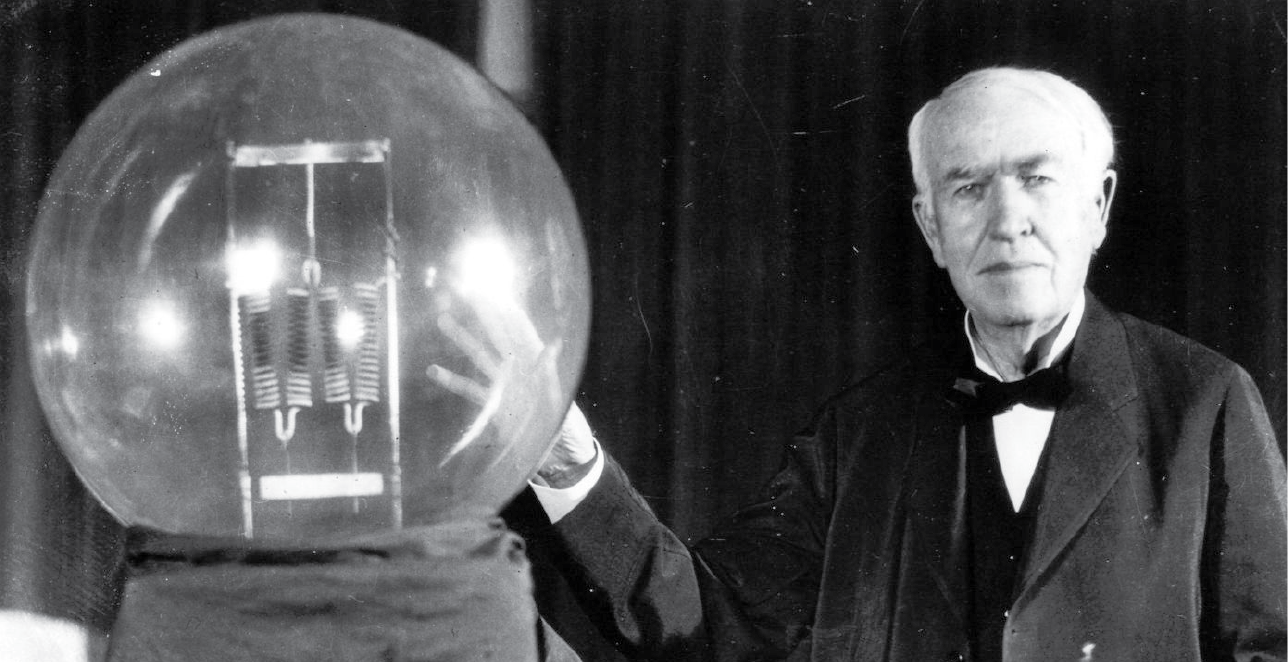 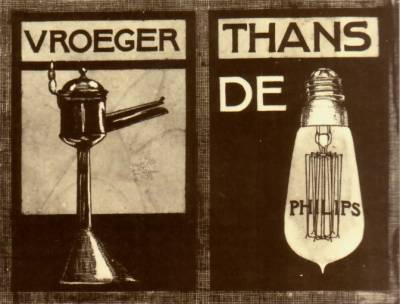 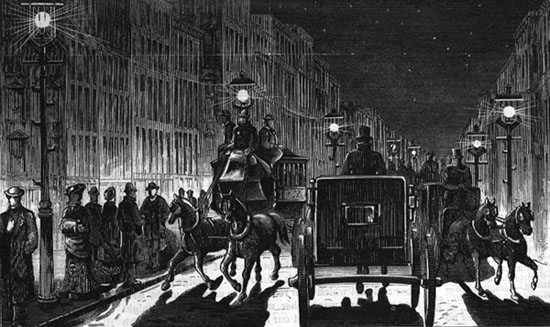 Industriële samenleving
Meer mensen trekken naar de stad
Werk in de industrie
Werk in de dienstensector
Meeste mensen  leven van de industrie en de diensten
Meeste mensen wonen in de steden
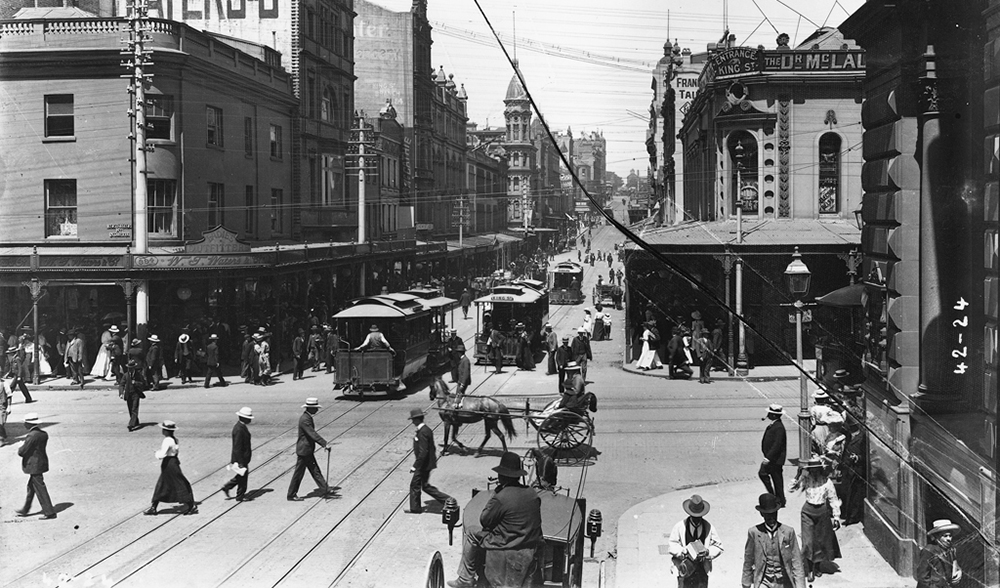 Ondernemers en arbeiders
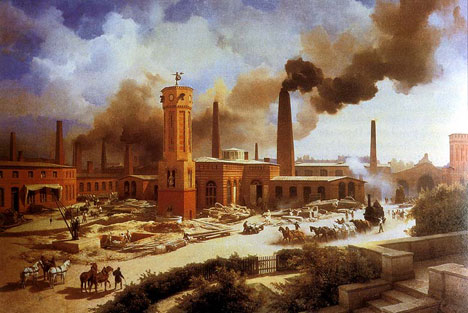 Fabriekseigenaren
Adel: rijke mensen van vroeger
Rijke burgers: nieuwe groep van rijke mensen
Kapitalisme
Geld investeren om winst te maken
Lage lonen  meer winst
Hoge productie  meer winst
Vervuiling van het milieu
1770
1800
1850
vroegmoderne tijd
moderne tijd
1830
Eerste treinreis Engeland
1850
Industrialisatie van West-Europa
1777
Eerste stoommachines van James Watt
1870
Industrialisatie van Nederland
1839
Eerste treinreis Nederland
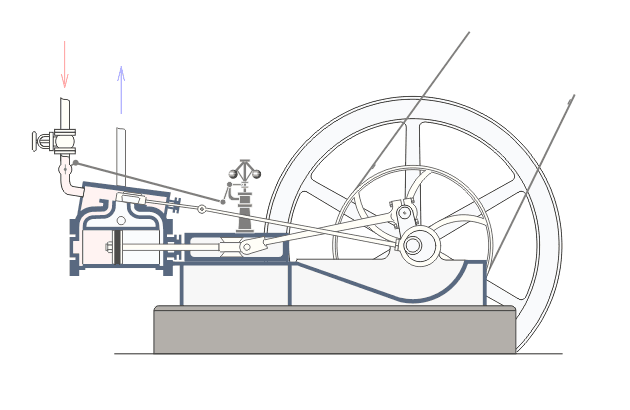 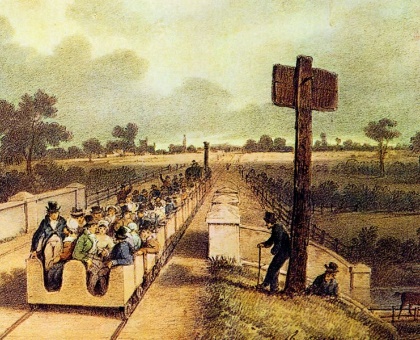 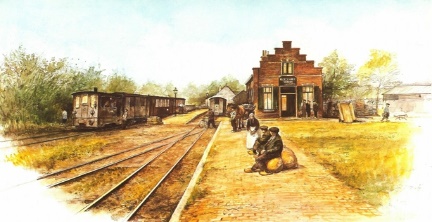 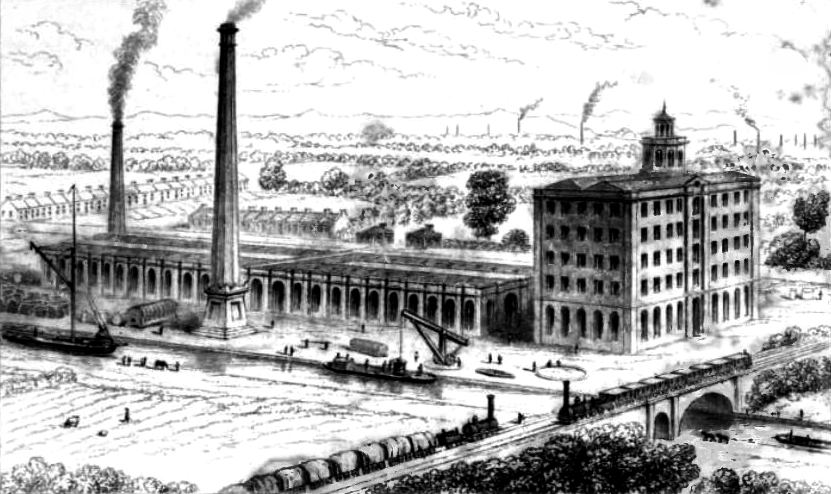